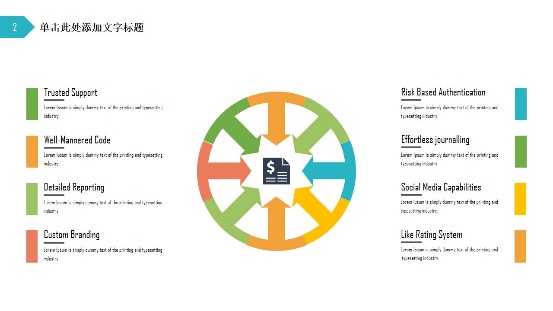 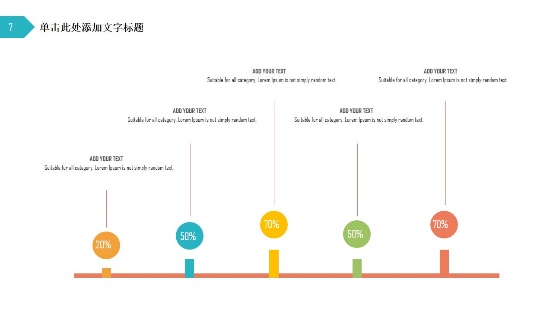 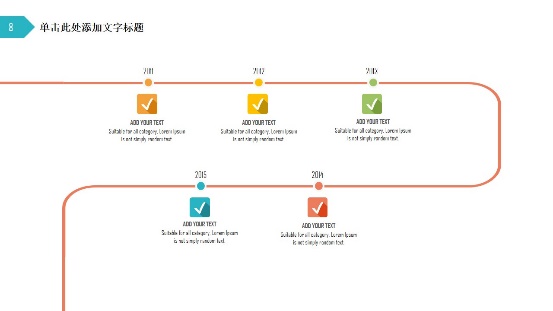 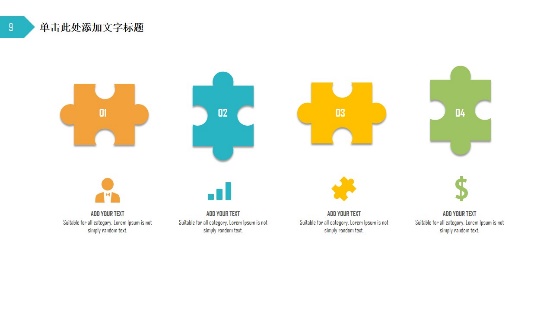 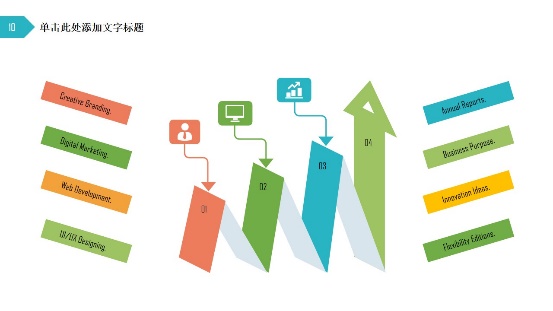 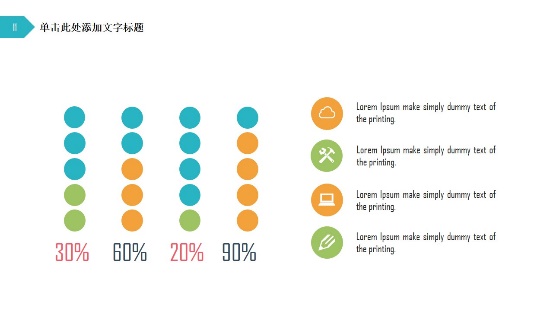 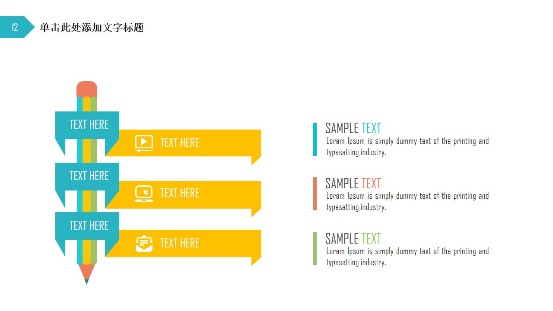 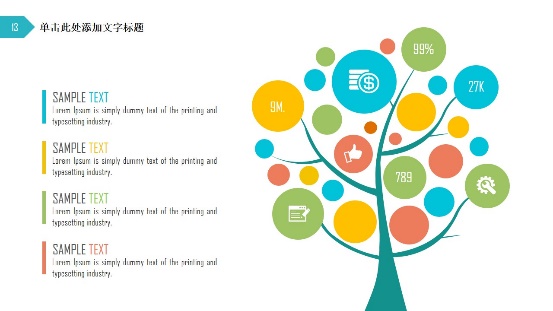 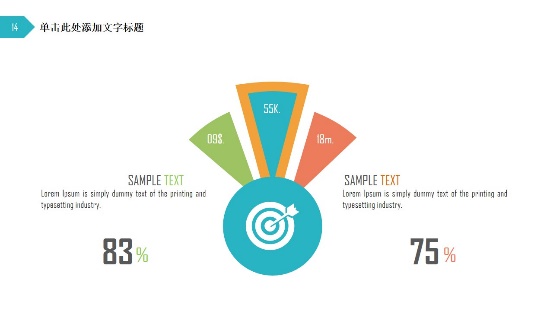 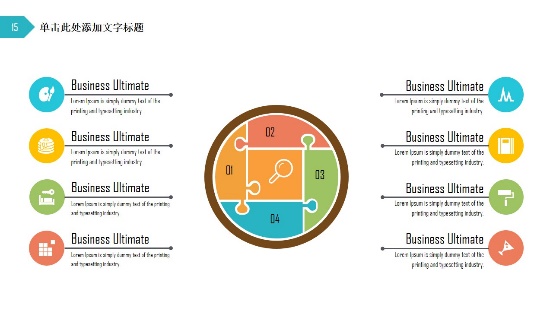 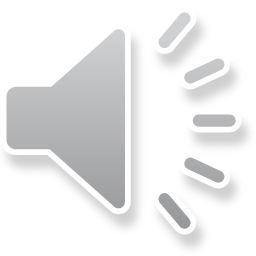 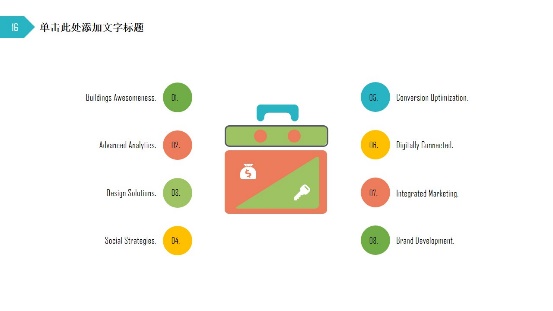 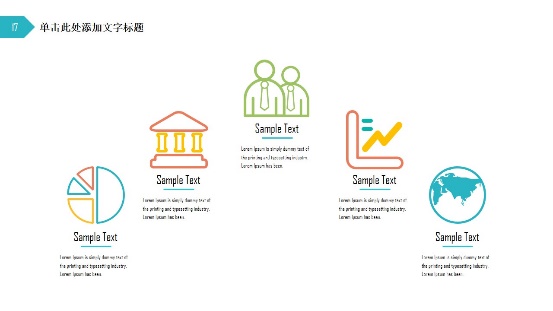 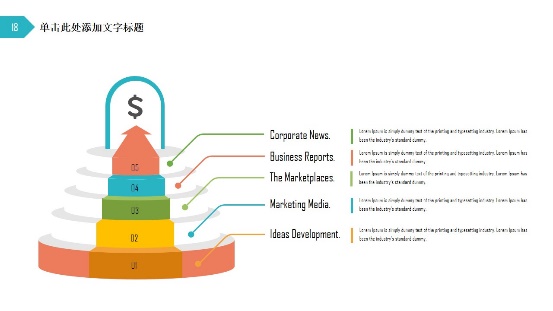 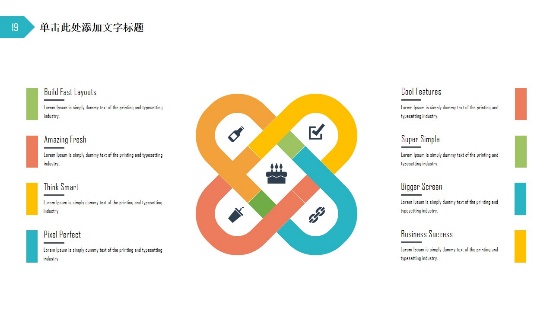 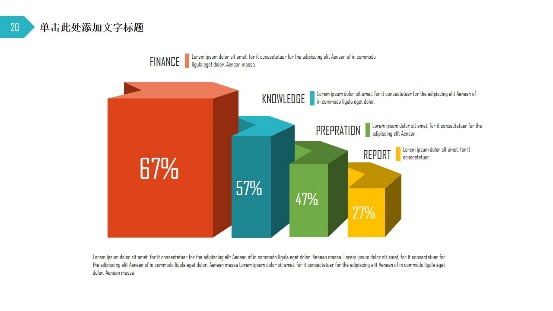 25套
多色图表套装
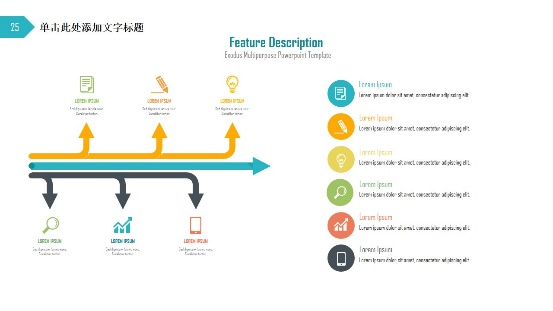 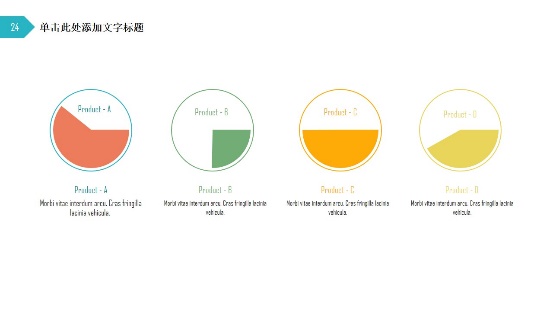 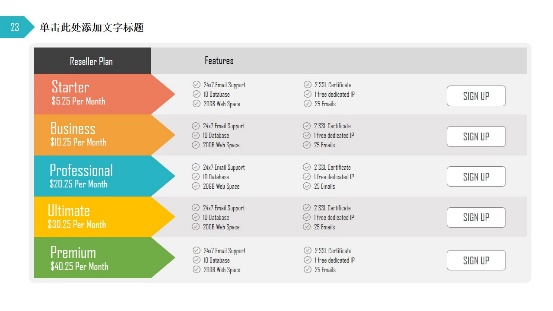 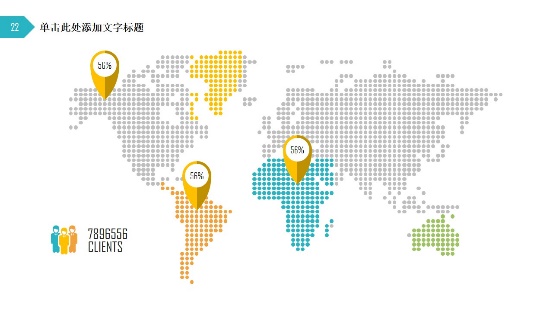 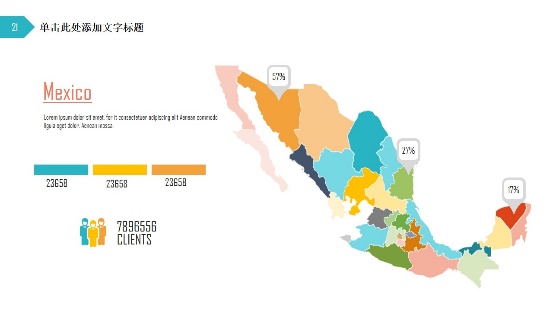 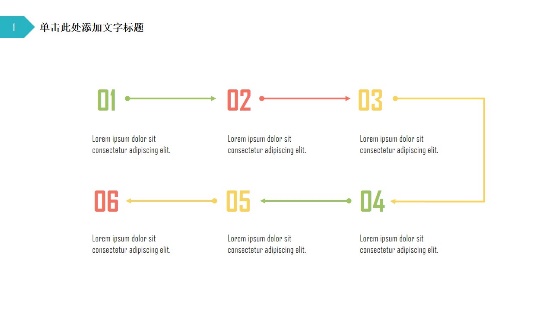 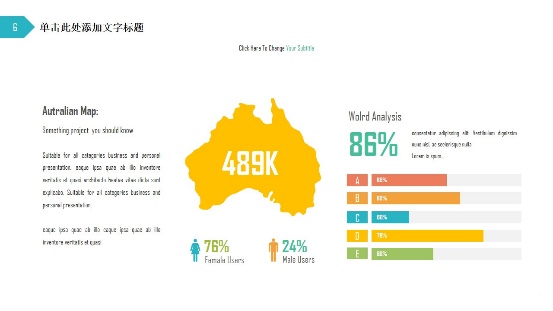 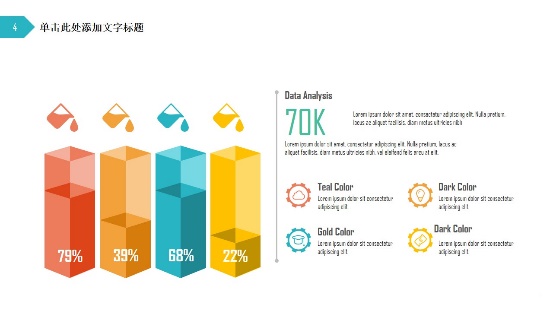 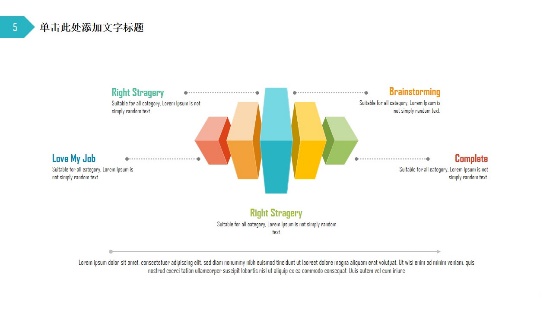 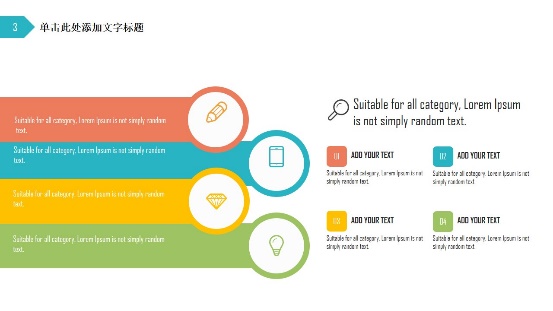 更多精彩内容请关注完美演绎
http://chn.docer.com/works?userid=232734008
1
单击此处添加文字标题
01
02
03
请输入标题
请输入标题
请输入标题
Lorem ipsum dolor sit consectetur adipiscing elit.
Lorem ipsum dolor sit consectetur adipiscing elit.
Lorem ipsum dolor sit consectetur adipiscing elit.
06
05
04
请输入标题
请输入标题
请输入标题
Lorem ipsum dolor sit consectetur adipiscing elit.
Lorem ipsum dolor sit consectetur adipiscing elit.
Lorem ipsum dolor sit consectetur adipiscing elit.
2
单击此处添加文字标题
Risk Based Authentication
Trusted Support
Lorem Ipsum is simply dummy text of the printing and 
typesetting industry.
Lorem Ipsum is simply dummy text of the printing and typesetting industry.
Effortless journalling
Well-Mannered Code
Lorem Ipsum is simply dummy text of the printing and 
typesetting industry.
Lorem Ipsum is simply dummy text of the printing and typesetting industry.
Social Media Capabilities
Detailed Reporting
Lorem Ipsum is simply dummy text of the printing and 
typesetting industry.
Lorem Ipsum is simply dummy text of the printing and typesetting industry.
Like Rating System
Custom Branding
Lorem Ipsum is simply dummy text of the printing and
 typesetting industry.
Lorem Ipsum is simply dummy text of the printing and typesetting industry.
3
单击此处添加文字标题
Suitable for all category, Lorem Ipsum is not simply random text.
Suitable for all category, Lorem Ipsum is not simply random
 text.
Suitable for all category, Lorem Ipsum is not simply random text.
01
02
03
04
ADD YOUR TEXT
ADD YOUR TEXT
ADD YOUR TEXT
ADD YOUR TEXT
Suitable for all category, Lorem Ipsum is not simply random text.
Suitable for all category, Lorem Ipsum is not simply random text.
Suitable for all category, Lorem Ipsum is not simply random text.
Suitable for all category, Lorem Ipsum is not simply random text.
Suitable for all category, Lorem Ipsum is not simply random text.
Suitable for all category, Lorem Ipsum is not simply random text.
4
单击此处添加文字标题
Data Analysis
Dark Color
Gold Color
Dark Color
Teal Color
70K
Lorem ipsum dolor sit consectetur adipiscing elit.
Lorem ipsum dolor sit consectetur adipiscing elit.
Lorem ipsum dolor sit consectetur adipiscing elit.
Lorem ipsum dolor sit consectetur adipiscing elit.
Lorem ipsum dolor sit amet, consectetur adipiscing elit. Nulla pretium, lacus ac aliquet facilisis, diam metus ultricies nibh
Lorem ipsum dolor sit amet, consectetur adipiscing elit. Nulla pretium, lacus ac aliquet facilisis, diam metus ultricies nibh, vel eleifend felis arcu at elit.
39%
68%
79%
22%
6
5
单击此处添加文字标题
Right Stragery
Love My Job
Right Stragery
Suitable for all category, Lorem Ipsum is not simply random text.
Suitable for all category, Lorem Ipsum is not simply random text.
Suitable for all category, Lorem Ipsum is not simply random text.
Brainstorming
Suitable for all category, Lorem Ipsum is not simply random text.
Complete
Suitable for all category, Lorem Ipsum is not simply random text.
Lorem ipsum dolor sit amet, consectetuer adipiscing elit, sed diam nonummy nibh euismod tincidunt ut laoreet dolore magna aliquam erat volutpat. Ut wisi enim ad minim veniam, quis nostrud exerci tation ullamcorper suscipit lobortis nisl ut aliquip ex ea commodo consequat. Duis autem vel eum iriure
7
6
单击此处添加文字标题
Click Here To Change Your Subtitle
Autralian Map:
Wolrd Analysis
86%
Something project  you should know
consectetur adipiscing elit. Vestibulum dignissim nunc nisi, ac scelerisque nulla
Lorem is spum…
489K
Suitable for all categories business and personal presentation, eaque ipsa quae ab illo inventore veritatis et quasi architecto beatae vitae dicta sunt explicabo. Suitable for all categories business and personal presentation, 

eaque ipsa quae ab illo eaque ipsa quae ab illo inventore veritatis et quasi
A
68%
B
24%
76%
68%
Male Users
C
Female Users
68%
D
79%
E
68%
8
7
单击此处添加文字标题
ADD YOUR TEXT
Suitable for all category, Lorem Ipsum is not simply random text.
ADD YOUR TEXT
Suitable for all category, Lorem Ipsum is not simply random text.
ADD YOUR TEXT
Suitable for all category, Lorem Ipsum is not simply random text.
ADD YOUR TEXT
Suitable for all category, Lorem Ipsum is not simply random text.
ADD YOUR TEXT
Suitable for all category, Lorem Ipsum is not simply random text.
70%
70%
50%
50%
20%
8
单击此处添加文字标题
2012
2013
2011
ADD YOUR TEXT
Suitable for all category, Lorem Ipsum is not simply random text.
ADD YOUR TEXT
Suitable for all category, Lorem Ipsum is not simply random text.
ADD YOUR TEXT
Suitable for all category, Lorem Ipsum is not simply random text.
2015
2014
ADD YOUR TEXT
Suitable for all category, Lorem Ipsum is not simply random text.
ADD YOUR TEXT
Suitable for all category, Lorem Ipsum is not simply random text.
9
单击此处添加文字标题
04
01
02
03
ADD YOUR TEXT
Suitable for all category, Lorem Ipsum is not simply random text.
ADD YOUR TEXT
Suitable for all category, Lorem Ipsum is not simply random text.
ADD YOUR TEXT
Suitable for all category, Lorem Ipsum is not simply random text.
ADD YOUR TEXT
Suitable for all category, Lorem Ipsum is not simply random text.
10
单击此处添加文字标题
Creative Branding.
Annual Reports.
04
Business Purpose.
Digital Marketing.
03
02
Web Development.
Innovation Ideas.
01
Flexibility Editions.
UI/UX Designing.
11
单击此处添加文字标题
Lorem Ipsum make simply dummy text of the printing.
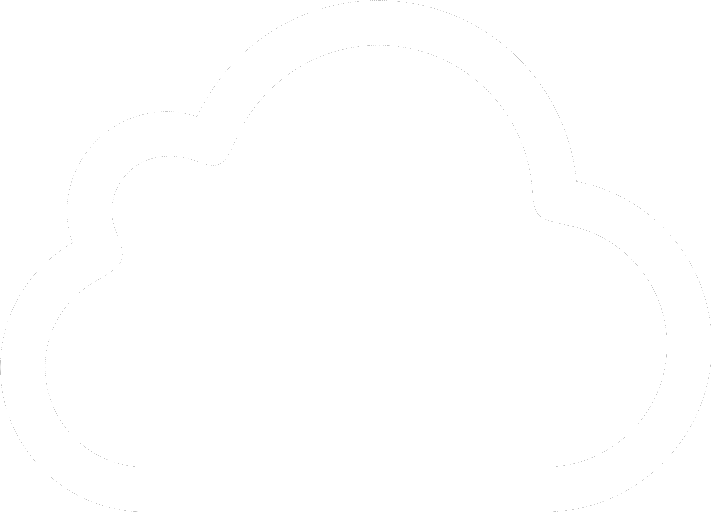 Lorem Ipsum make simply dummy text of the printing.
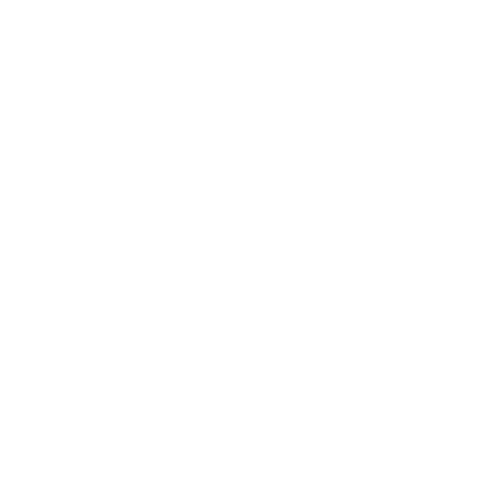 Lorem Ipsum make simply dummy text of the printing.
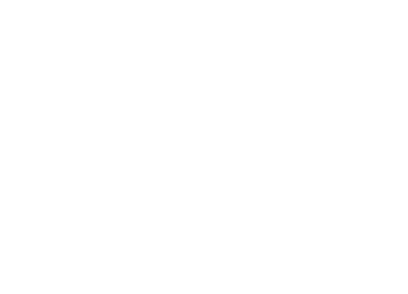 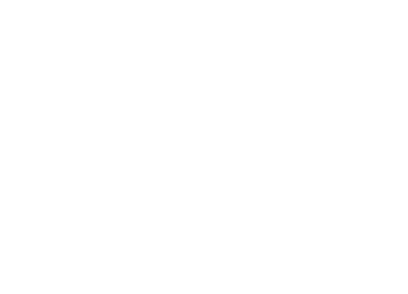 Lorem Ipsum make simply dummy text of the printing.
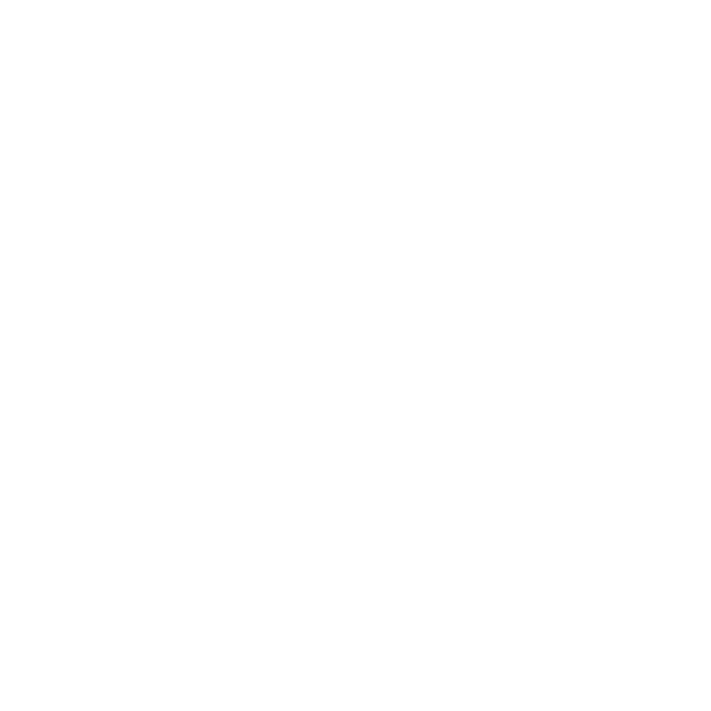 30%
60%
20%
90%
12
单击此处添加文字标题
TEXT HERE
SAMPLE TEXT
Lorem Ipsum is simply dummy text of the printing and typesetting industry.
TEXT HERE
TEXT HERE
SAMPLE TEXT
TEXT HERE
Lorem Ipsum is simply dummy text of the printing and typesetting industry.
TEXT HERE
SAMPLE TEXT
TEXT HERE
Lorem Ipsum is simply dummy text of the printing and typesetting industry.
13
单击此处添加文字标题
99%
27K
SAMPLE TEXT
9M.
Lorem Ipsum is simply dummy text of the printing and typesetting industry.
SAMPLE TEXT
Lorem Ipsum is simply dummy text of the printing and typesetting industry.
789
SAMPLE TEXT
Lorem Ipsum is simply dummy text of the printing and typesetting industry.
SAMPLE TEXT
Lorem Ipsum is simply dummy text of the printing and typesetting industry.
14
单击此处添加文字标题
55K.
09$.
18m.
SAMPLE TEXT
SAMPLE TEXT
Lorem Ipsum is simply dummy text of the printing and typesetting industry.
Lorem Ipsum is simply dummy text of the printing and typesetting industry.
83
75
%
%
15
单击此处添加文字标题
Business Ultimate
Business Ultimate
Lorem Ipsum is simply dummy text of the printing and typesetting industry.
Lorem Ipsum is simply dummy text of the printing and typesetting industry.
02
Business Ultimate
Business Ultimate
Lorem Ipsum is simply dummy text of the printing and typesetting industry.
Lorem Ipsum is simply dummy text of the printing and typesetting industry.
01
03
Business Ultimate
Business Ultimate
Lorem Ipsum is simply dummy text of the printing and typesetting industry.
Lorem Ipsum is simply dummy text of the printing and typesetting industry.
04
Business Ultimate
Business Ultimate
Lorem Ipsum is simply dummy text of the printing and typesetting industry.
Lorem Ipsum is simply dummy text of the printing and typesetting industry.
16
单击此处添加文字标题
Buildings Awesomeness.
Conversion Optimization.
05.
01.
Advanced Analytics.
Digitally Connected.
06.
02.
Design Solutions.
Integrated Marketing.
07.
03.
Social Strategies.
Brand Development.
08.
04.
17
单击此处添加文字标题
Sample Text
Lorem Ipsum is simply dummy text of the printing and typesetting industry. Lorem Ipsum has been.
Sample Text
Sample Text
Lorem Ipsum is simply dummy text of the printing and typesetting industry. Lorem Ipsum has been.
Lorem Ipsum is simply dummy text of the printing and typesetting industry. Lorem Ipsum has been.
Sample Text
Sample Text
Lorem Ipsum is simply dummy text of the printing and typesetting industry. Lorem Ipsum has been.
Lorem Ipsum is simply dummy text of the printing and typesetting industry. Lorem Ipsum has been.
18
单击此处添加文字标题
Lorem Ipsum is simply dummy text of the printing and typesetting industry. Lorem Ipsum has been the industry's standard dummy.
Corporate News.
Lorem Ipsum is simply dummy text of the printing and typesetting industry. Lorem Ipsum has been the industry's standard dummy.
Business Reports.
05
Lorem Ipsum is simply dummy text of the printing and typesetting industry. Lorem Ipsum has been the industry's standard dummy.
The Marketplaces.
04
Lorem Ipsum is simply dummy text of the printing and typesetting industry. Lorem Ipsum has been the industry's standard dummy.
Marketing Media.
03
Lorem Ipsum is simply dummy text of the printing and typesetting industry. Lorem Ipsum has been the industry's standard dummy.
Ideas Development.
02
01
19
单击此处添加文字标题
Cool Features
Build Fast Layouts
Lorem Ipsum is simply dummy text of the printing and 
typesetting industry.
Lorem Ipsum is simply dummy text of the printing and typesetting industry.
Super Simple
Amazing Fresh
Lorem Ipsum is simply dummy text of the printing and 
typesetting industry.
Lorem Ipsum is simply dummy text of the printing and typesetting industry.
Bigger Screen
Think Smart
Lorem Ipsum is simply dummy text of the printing and 
typesetting industry.
Lorem Ipsum is simply dummy text of the printing and typesetting industry.
Business Success
Pixel Perfect
Lorem Ipsum is simply dummy text of the printing and 
typesetting industry.
Lorem Ipsum is simply dummy text of the printing and typesetting industry.
20
单击此处添加文字标题
Lorem ipsum dolor sit amet, for it consectetuer for the adipiscing elit Aenean of in commodo ligula eget dolor. Aenean massa.
Lorem ipsum dolor sit amet, for it consectetuer for the adipiscing elit Aenean of in commodo ligula eget dolor.
Lorem ipsum dolor sit amet, for it consectetuer for the adipiscing elit Aenean .
Lorem ipsum dolor sit amet, for it consectetuer.
FINANCE
KNOWLEDGE
PREPRATION
REPORT
67%
57%
47%
27%
Lorem ipsum dolor sit amet, for it consectetuer for the adipiscing elit Aenean of in commodo ligula eget dolor. Aenean massa. Lorem ipsum dolor sit amet, for it consectetuer for the adipiscing elit Aenean of in commodo ligula eget dolor. Aenean massa Lorem ipsum dolor sit amet, for it consectetuer for the adipiscing elit Aenean of in commodo ligula eget dolor. Aenean massa
57%
17%
27%
23
21
单击此处添加文字标题
Mexico
Lorem ipsum dolor sit amet, for it consectetuer adipiscing elit Aenean commodo ligula eget dolor. Aenean massa.
23658
23658
23658
7896556
CLIENTS
56%
56%
56%
24
22
单击此处添加文字标题
7896556
CLIENTS
23
单击此处添加文字标题
Features
Reseller Plan
Starter
24x7 Email Support
10 Database
20GB Web Space
2 SSL Certificate
1 free dedicated IP
25 Emails
24x7 Email Support
10 Database
20GB Web Space
2 SSL Certificate
1 free dedicated IP
25 Emails
24x7 Email Support
10 Database
20GB Web Space
2 SSL Certificate
1 free dedicated IP
25 Emails
24x7 Email Support
10 Database
20GB Web Space
2 SSL Certificate
1 free dedicated IP
25 Emails
24x7 Email Support
10 Database
20GB Web Space
SIGN UP
$5.25 Per Month
Business
SIGN UP
$10.25 Per Month
Professional
SIGN UP
$20.25 Per Month
Ultimate
SIGN UP
$30.25 Per Month
Premium
2 SSL Certificate
SIGN UP
1 free dedicated IP
$40.25 Per Month
25 Emails
24
单击此处添加文字标题
Product - A
Product - B
Product - C
Product - D
Product - A
Product - B
Product - C
Product - D
Morbi vitae interdum arcu. Cras fringilla lacinia vehicula.
Morbi vitae interdum arcu. Cras fringilla lacinia vehicula.
Morbi vitae interdum arcu. Cras fringilla lacinia vehicula.
Morbi vitae interdum arcu. Cras fringilla lacinia vehicula.
25
单击此处添加文字标题
Feature Description
Exodus Multiporpose Powerpoint Template
LOREM IPSUM
LOREM IPSUM
LOREM IPSUM
LOREM IPSUM
LOREM IPSUM
LOREM IPSUM
Sed dignissim lacinia nunc. Curabitur tortor.
Sed dignissim lacinia nunc. Curabitur tortor.
Sed dignissim lacinia nunc. Curabitur tortor.
Sed dignissim lacinia nunc. Curabitur tortor.
Sed dignissim lacinia nunc. Curabitur tortor.
Sed dignissim lacinia nunc. Curabitur tortor.
Lorem Ipsum
Lorem Ipsum
Lorem Ipsum
Lorem Ipsum
Lorem Ipsum
Lorem Ipsum
Lorem ipsum dolor sit amet, consectetur adipiscing elit.
Lorem ipsum dolor sit amet, consectetur adipiscing elit.
Lorem ipsum dolor sit amet, consectetur adipiscing elit.
Lorem ipsum dolor sit amet, consectetur adipiscing elit.
Lorem ipsum dolor sit amet, consectetur adipiscing elit.
Lorem ipsum dolor sit amet, consectetur adipiscing elit.